ISLANDIJA
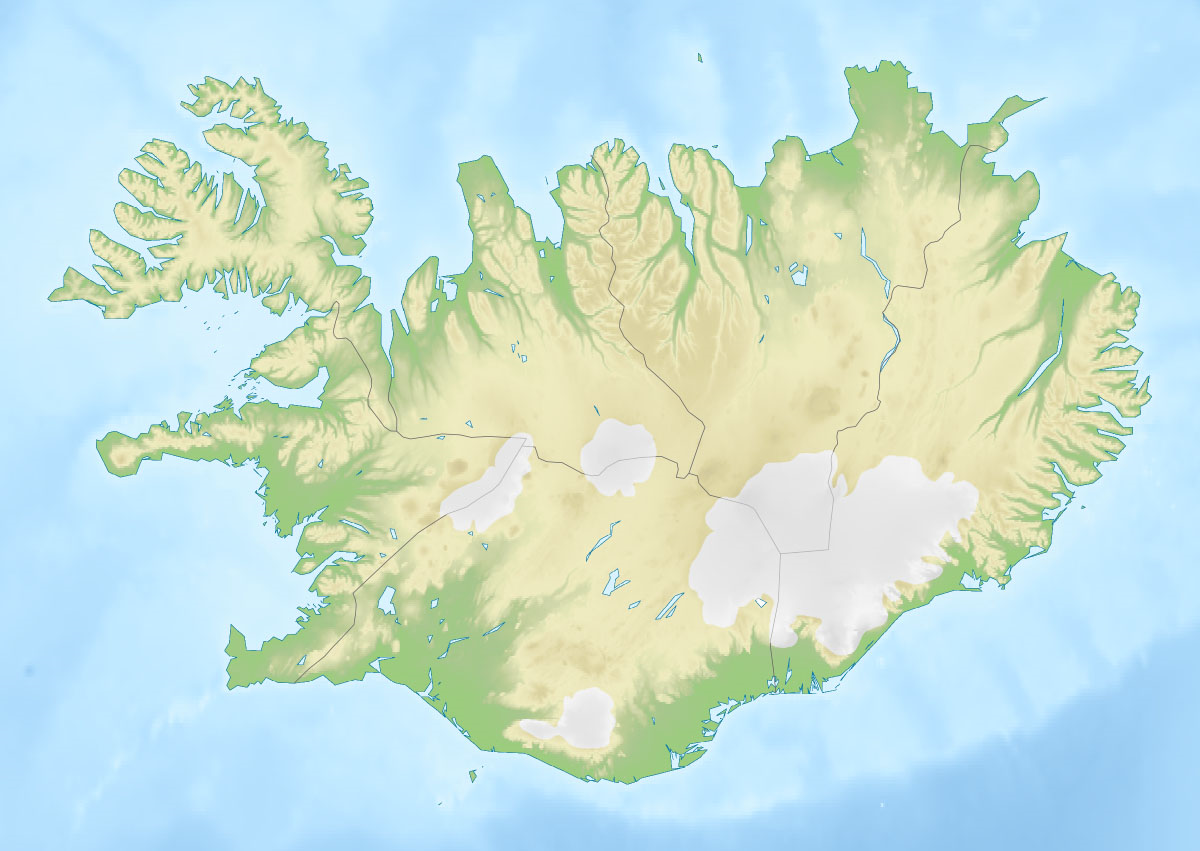 Osnovni podatki
Republika
Reykjavik
103.000 km²
Islandščina
300.000 prebivalcev
Islandska krona
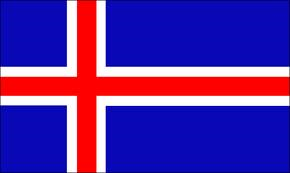 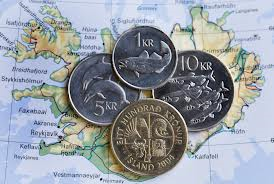 Zgodovina
Keltski menihi
870 in 874 naseljevanje Vikingov in Keltov
Prva naselbina - Megleni zaliv
Sage
Leta 930 prvi parlament
Leta 1397 pade pod Dansko
Otok zaznamuje revščina, lakota…
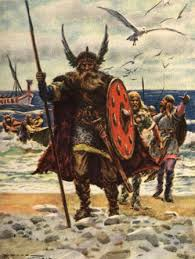 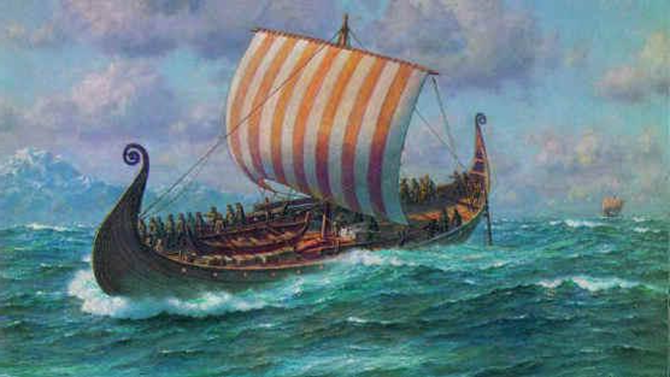 18. st. gospodarstvo na boljše
Leta 1814 mirovni sporazum
Leta 1944 samostojnost
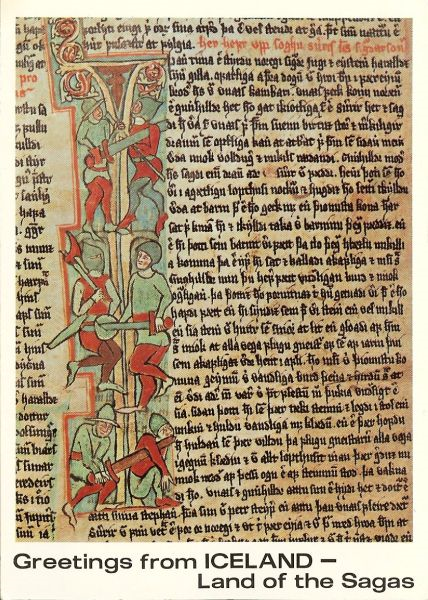 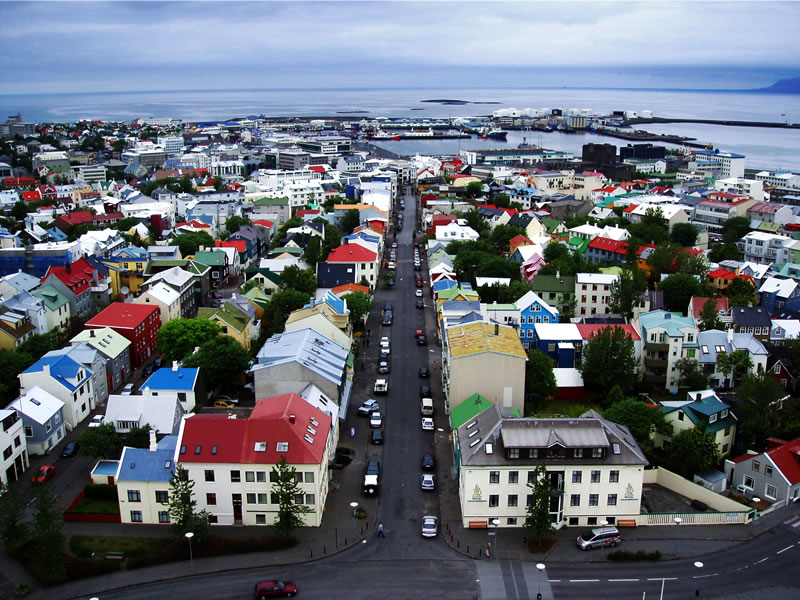 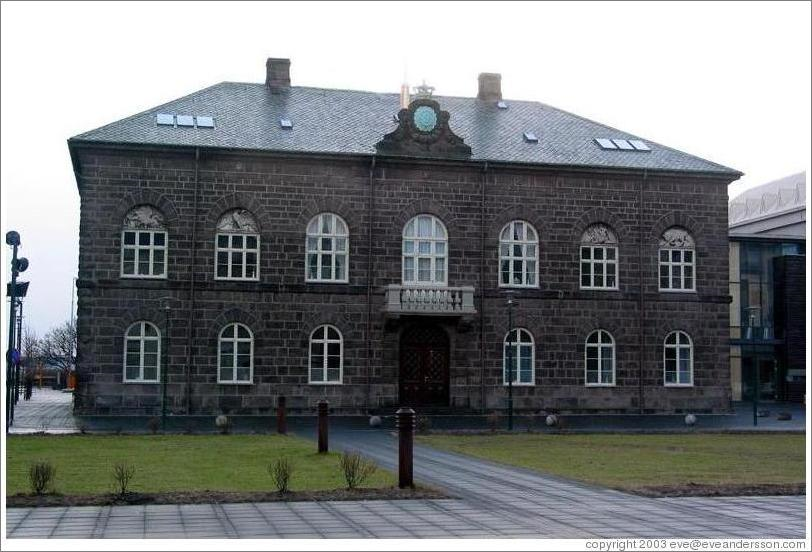 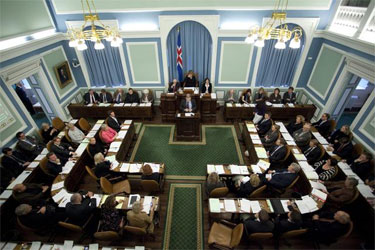 Prebivalstvo
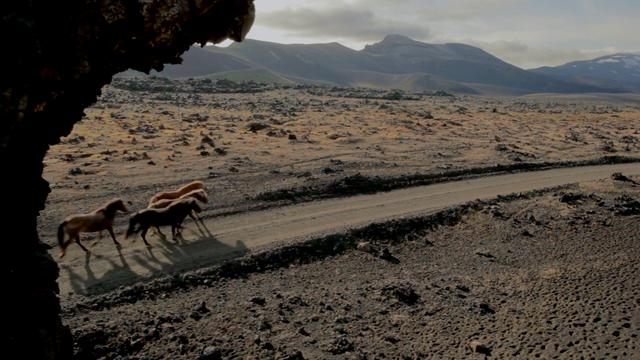 Poseljene 20 %
V sredini skoraj ni poseljena
Najmanj gosto naseljena
Približno 2,7 prebivalca na km²
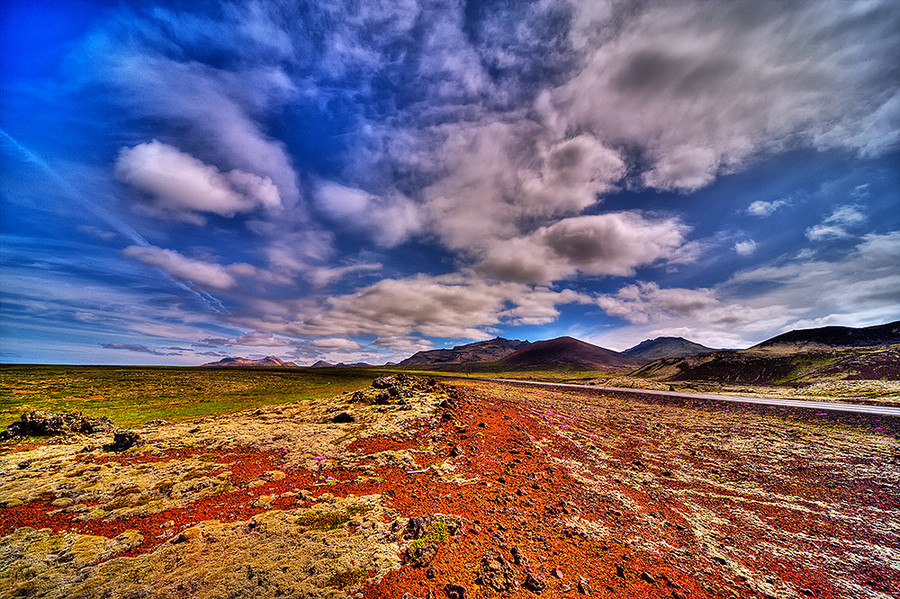 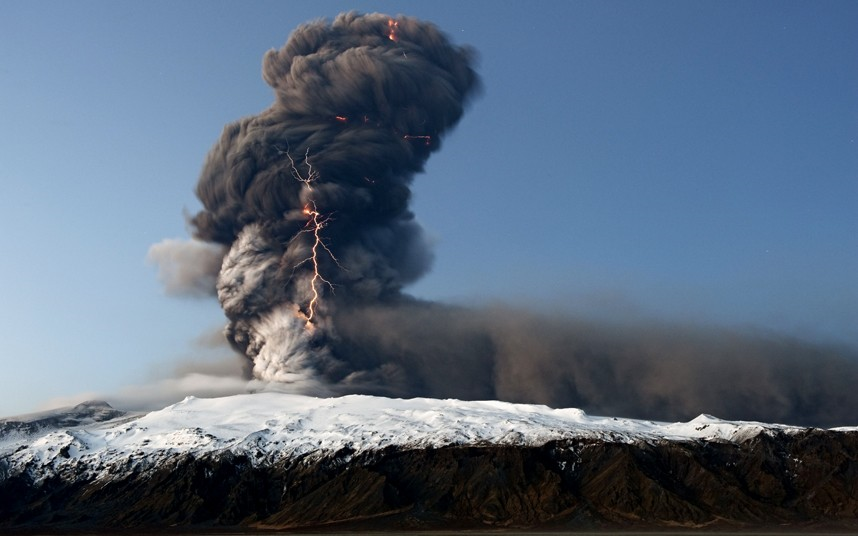 Gospodarstvo
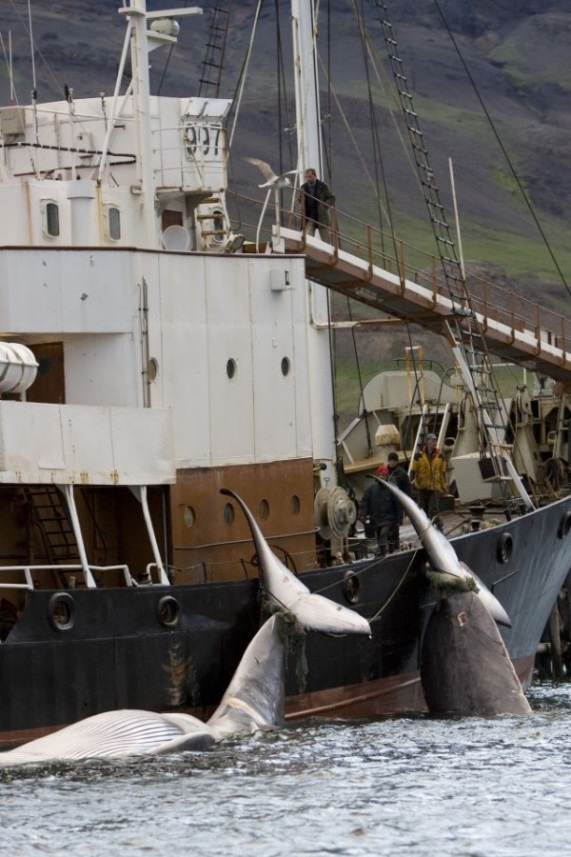 Neugodno za kmetijstvo
Ribolov (1.62 t rib) od njega so odvisni
Ribe predelujejo in izvažajo
Njiv 6000 ha
Redijo konje, ovce in govedo
Država podpira računalniška podjetja, živilsko in tekstilno industrijo
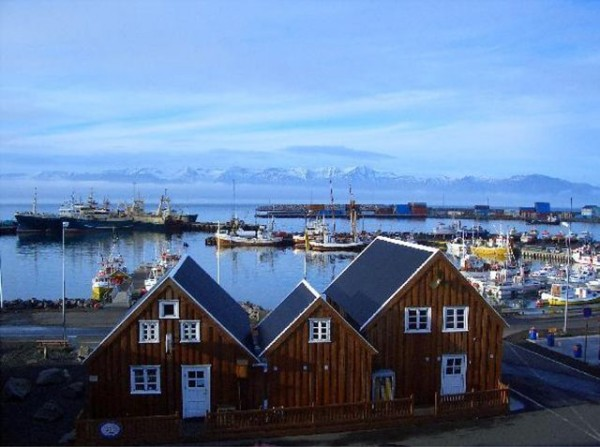 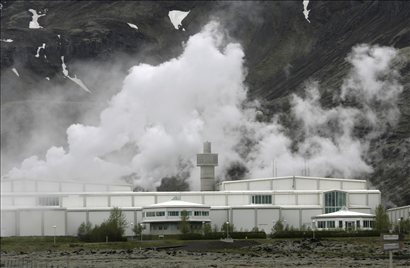 Elektrika iz hidroelektrarn
Geotermalne elektrarne
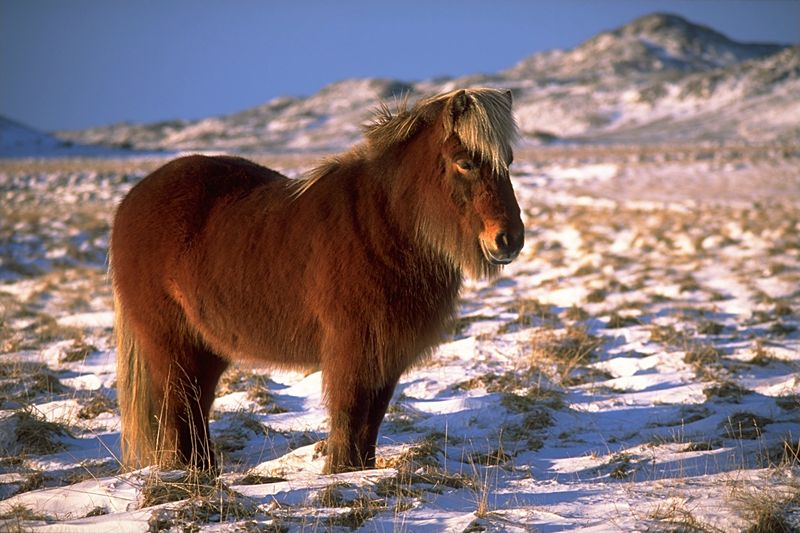 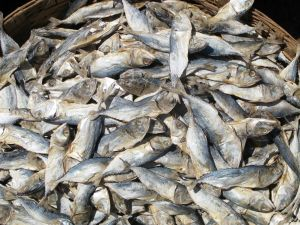 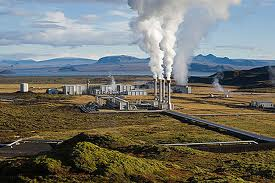 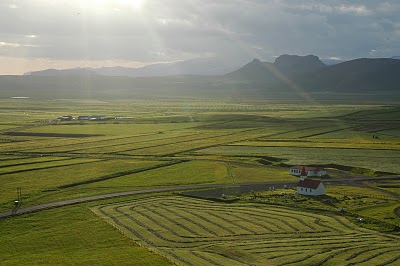 Turizem
Pomemben dohodek državi
Obišče jo 190.00 turistov letno
Gejzirji in slapovi
Najbolj priljubljena točka je modra laguna
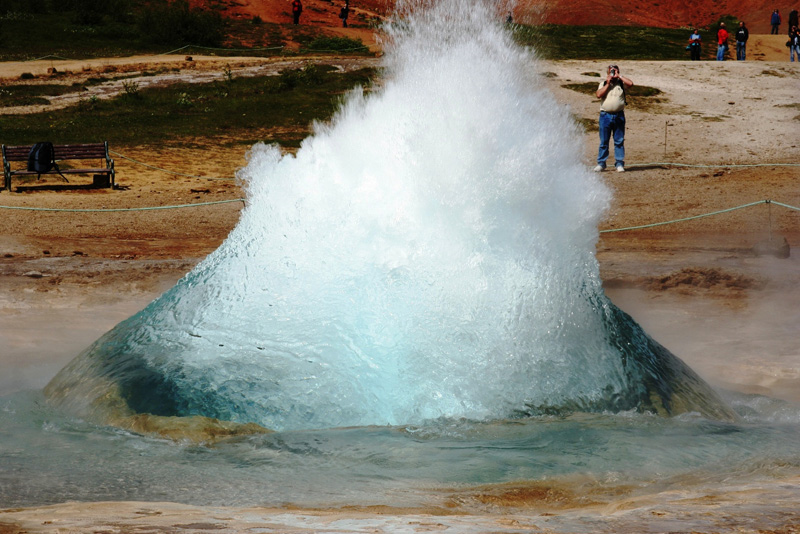 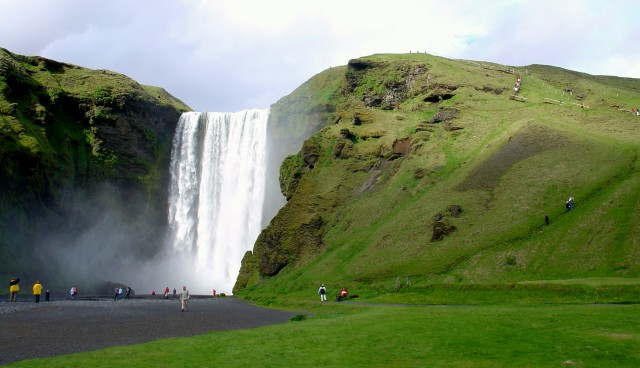 Blue lagoon
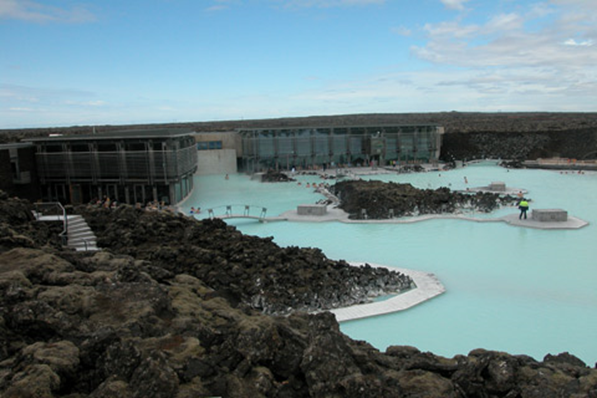 Značilna modra barva
Zdravilni učinki
400.000 obiskovalcev
Temperatura vode (37-39°C)
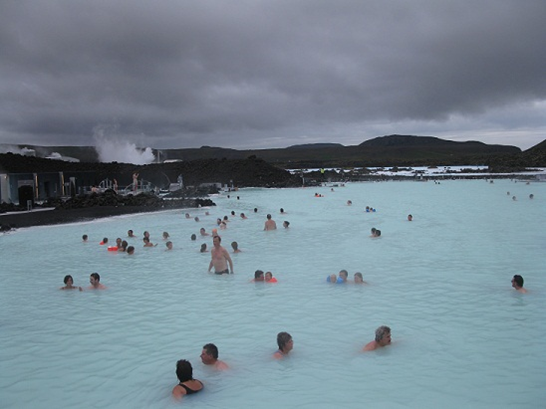 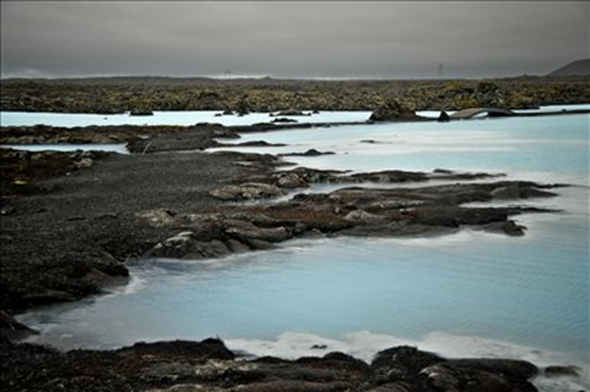 Geysir
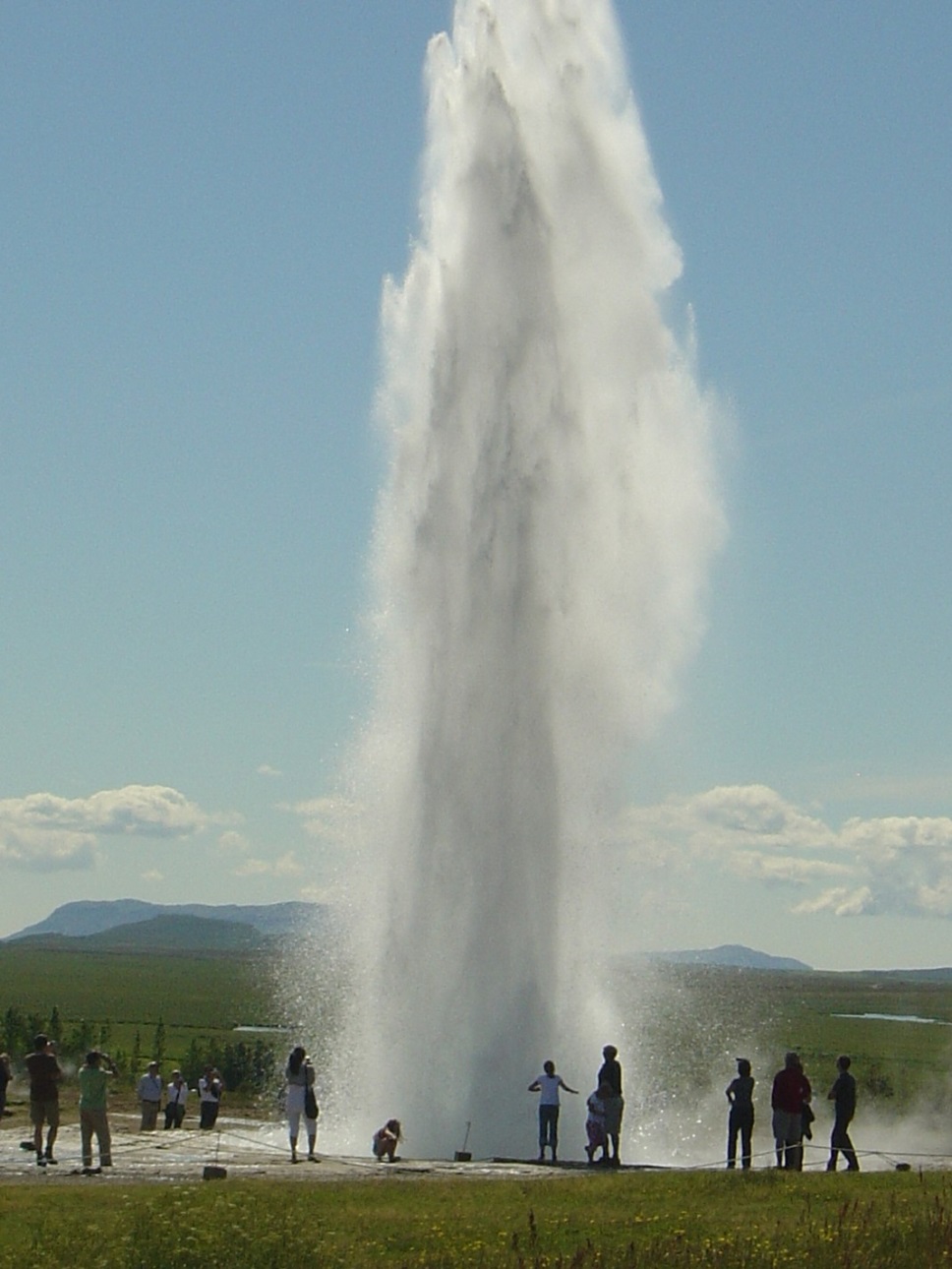 Termalni izvir
Pomeni brizg
Prvič omenjen leta 1294
Bruhal do 80 m visoko
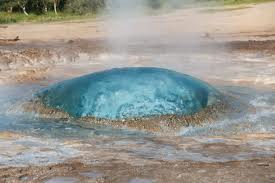 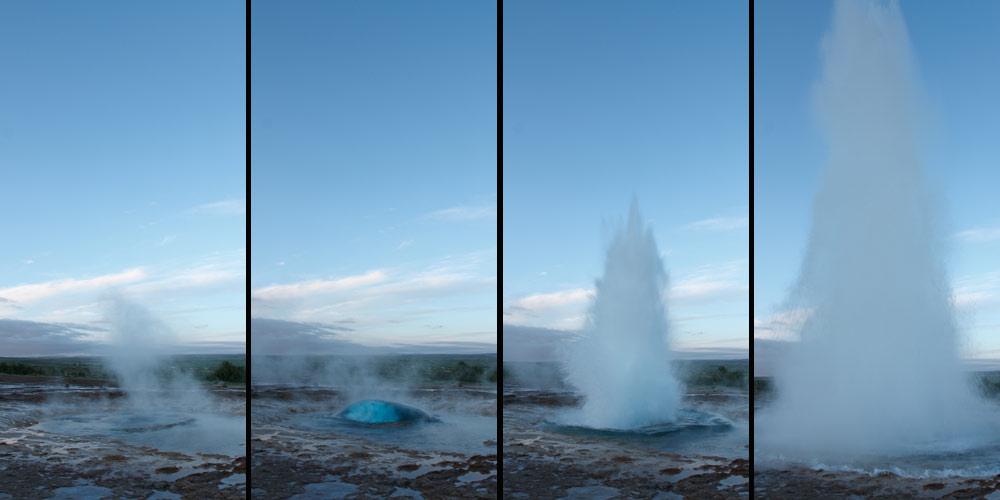 Gullfoss
Zlati slap v kanjonu reke Hvita
Je dolgo tristopenjsko slapišče
Najprej dvostopenjsko, nato pade slap 32 m globoko, kot da izgine v zemljo
Je zaščiten
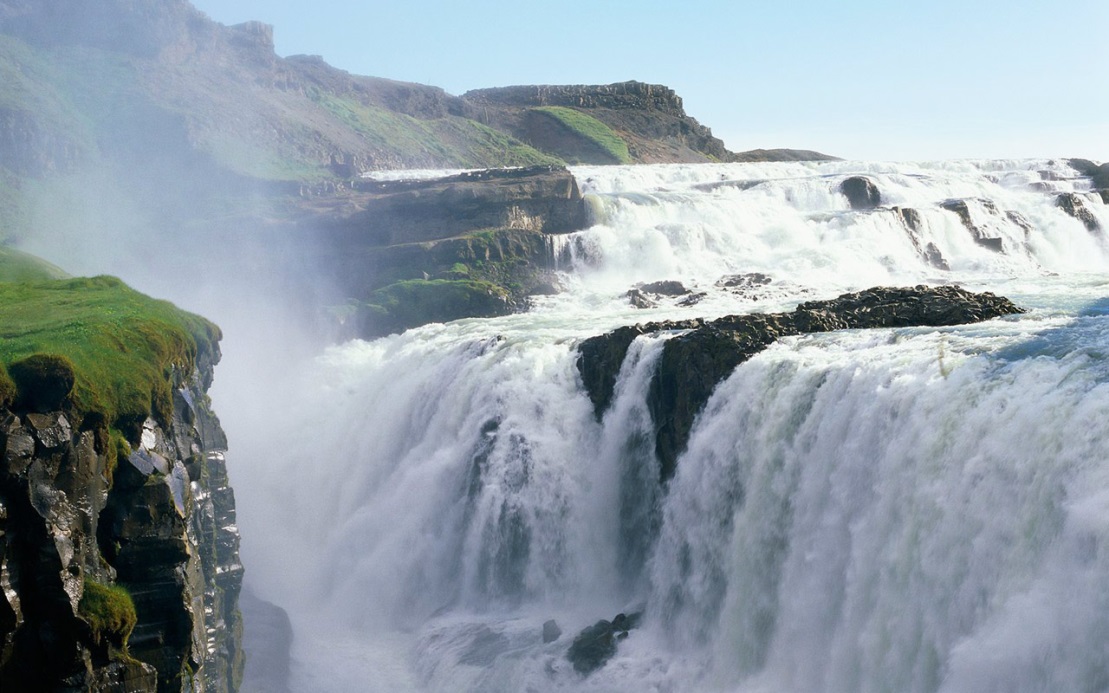 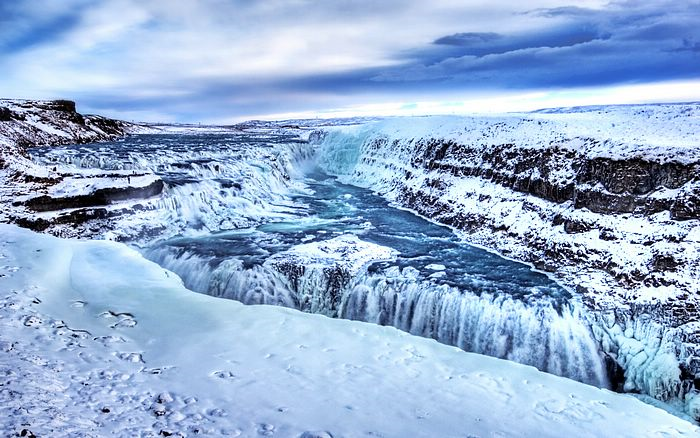 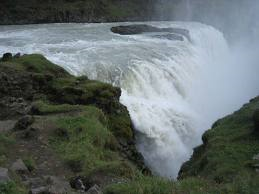 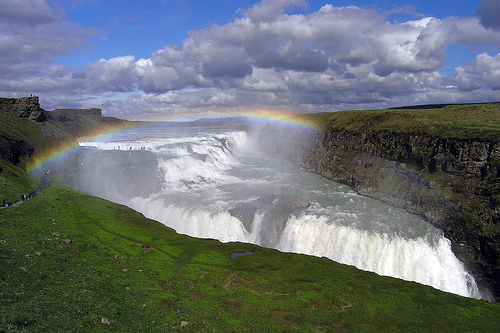 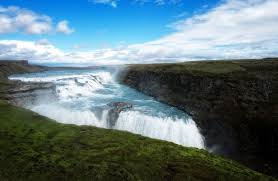